Andrew Bick
Conversation
Part 1: titles
OGVDS
ORIGINAL
GHOST
VARIETY
DOUBLE
SPIDER
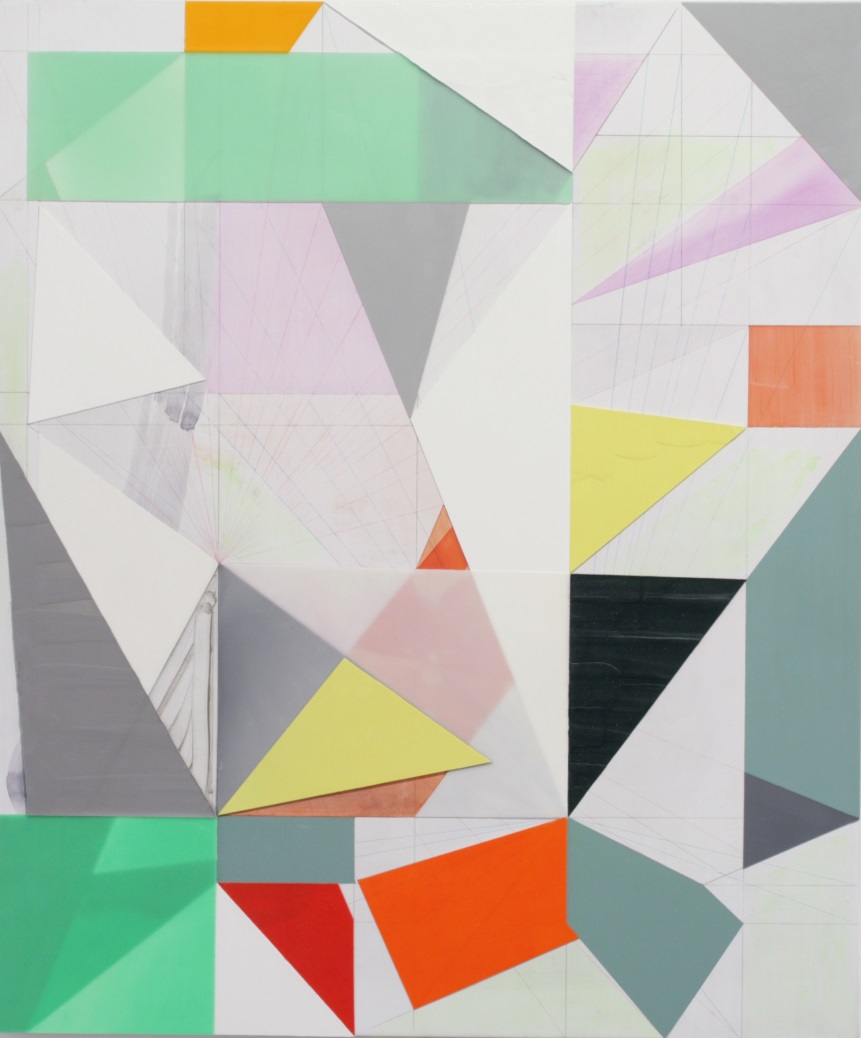 GW
=   GILLIAN WISE
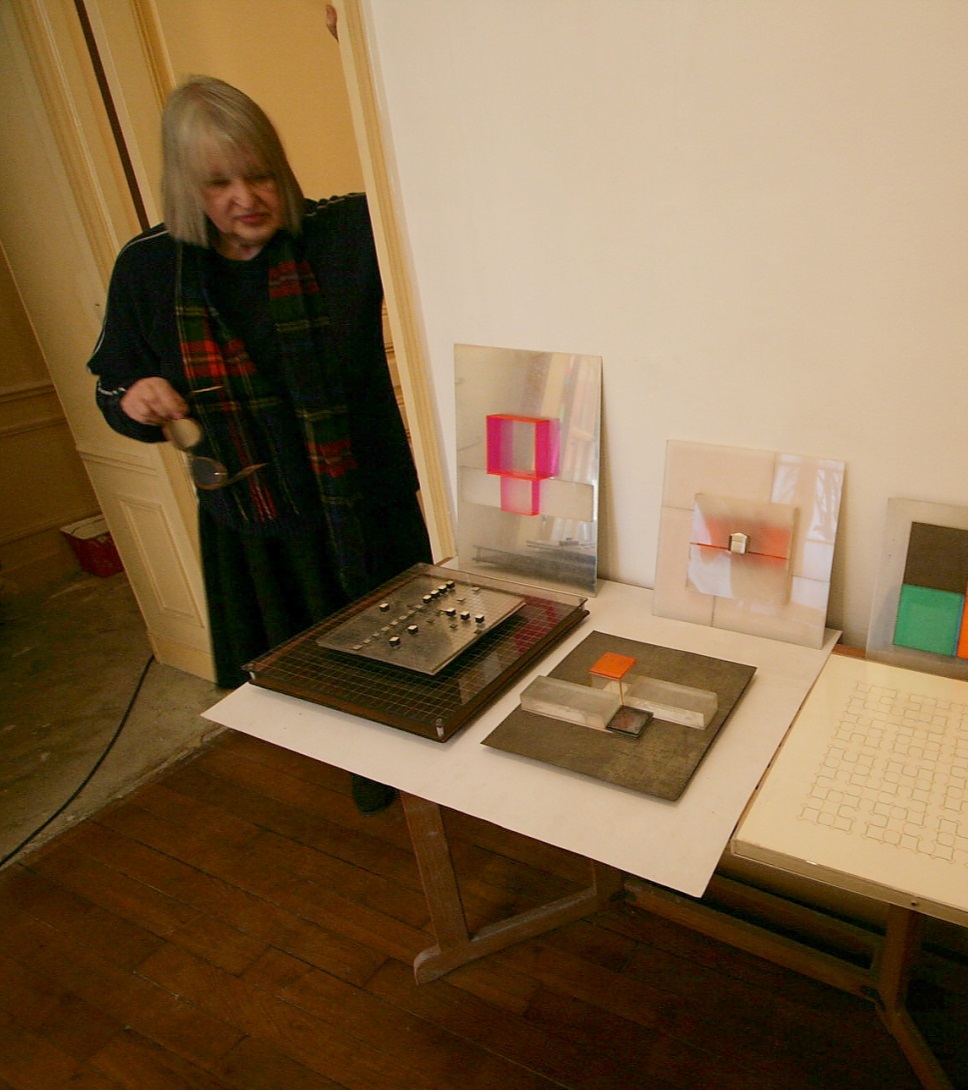 Part 2: anecdotes
Systems for hesitation
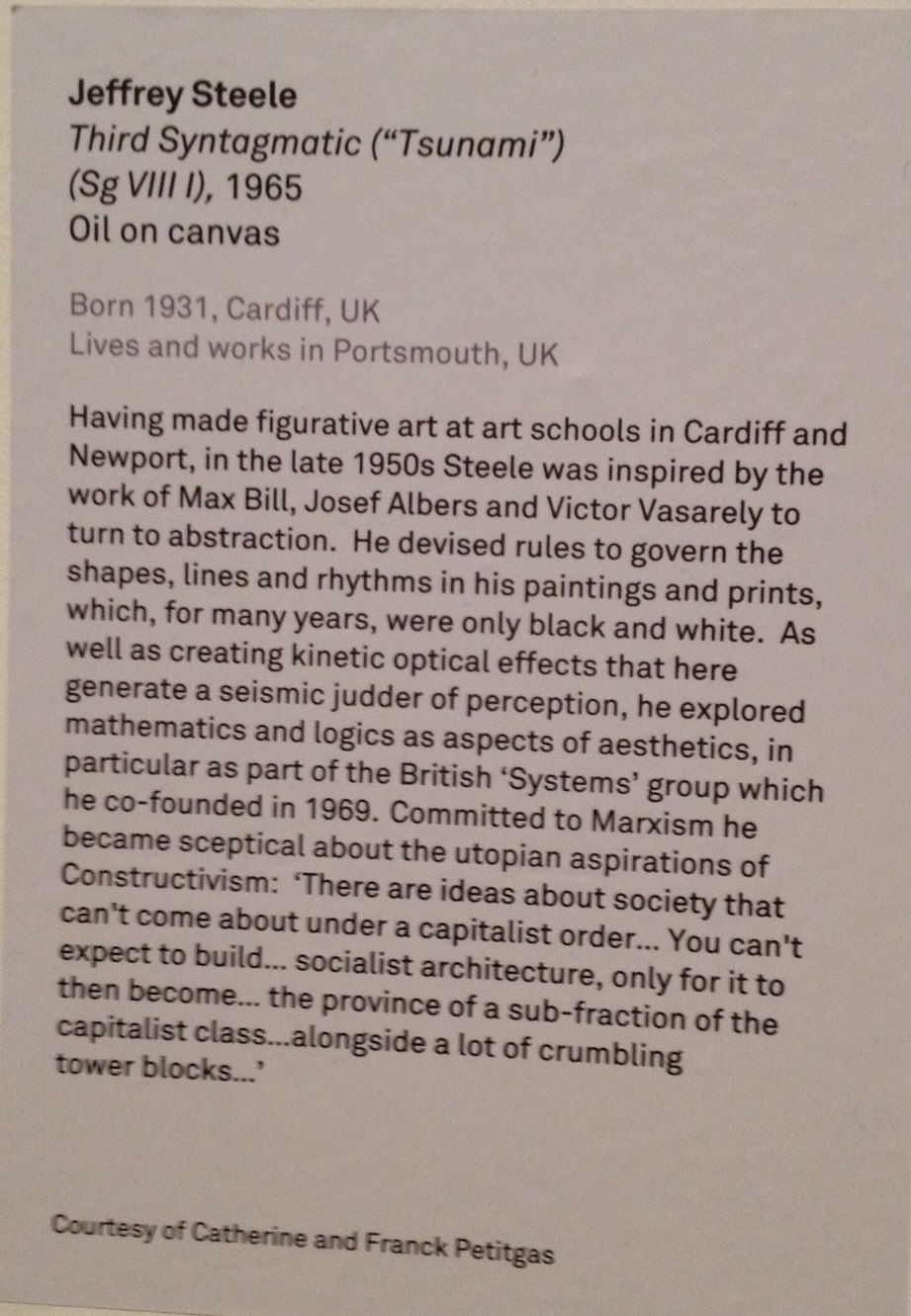 Part 3: concrete possibilities
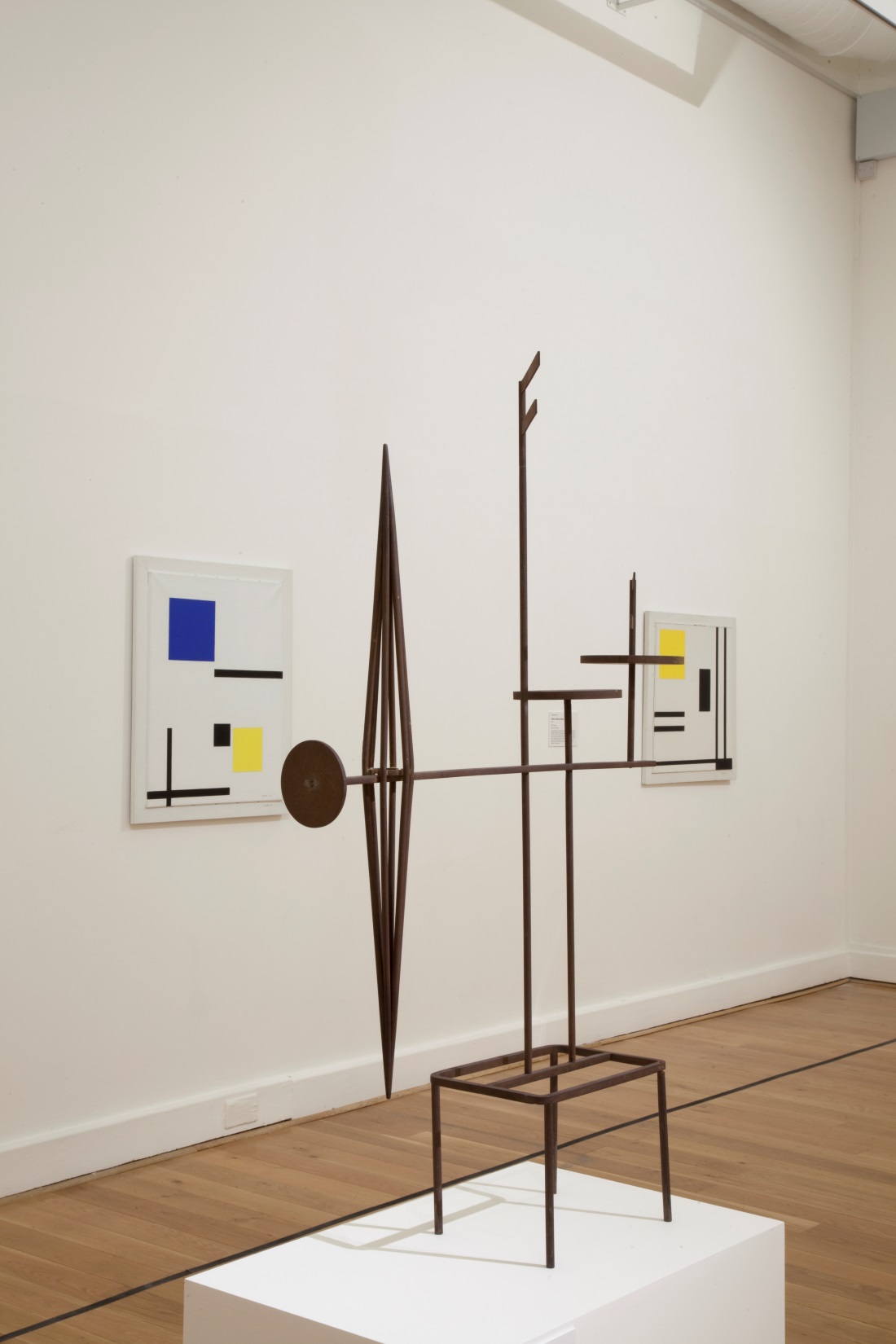 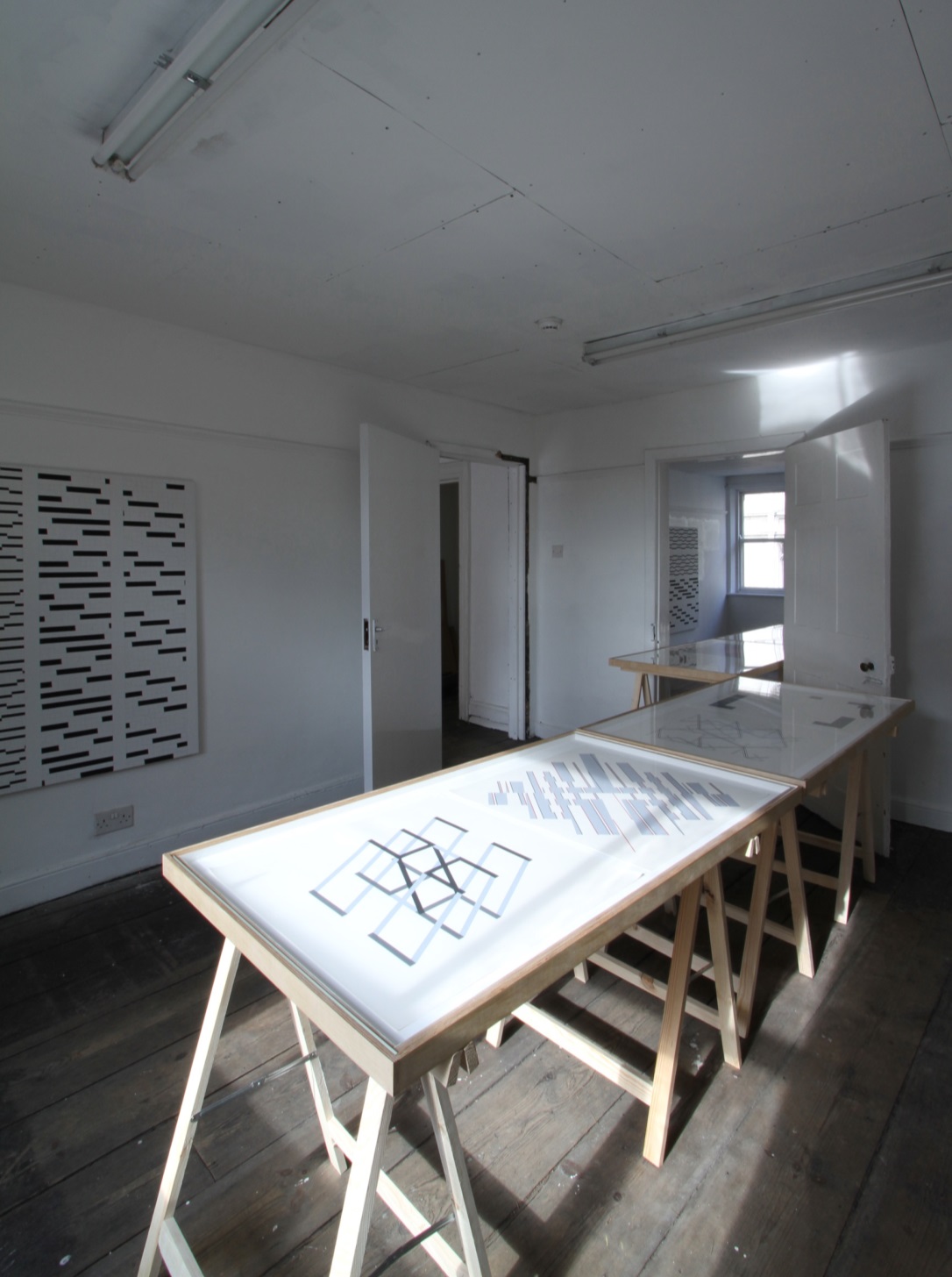 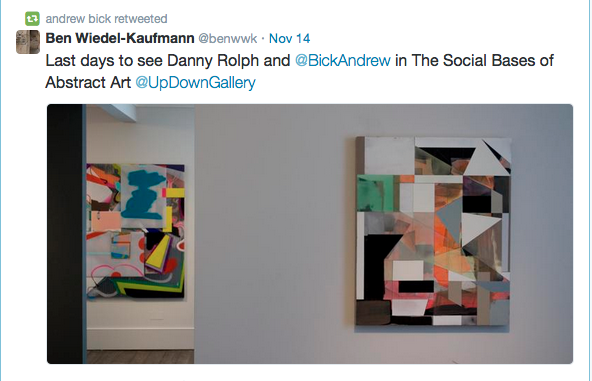 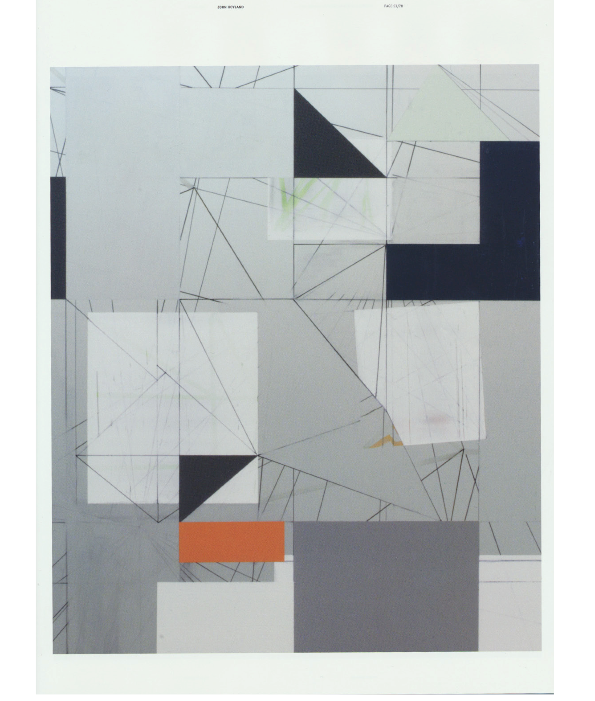 Part 4: grids
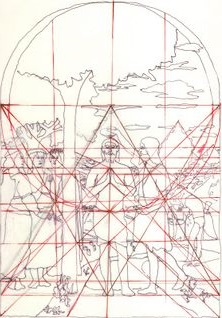 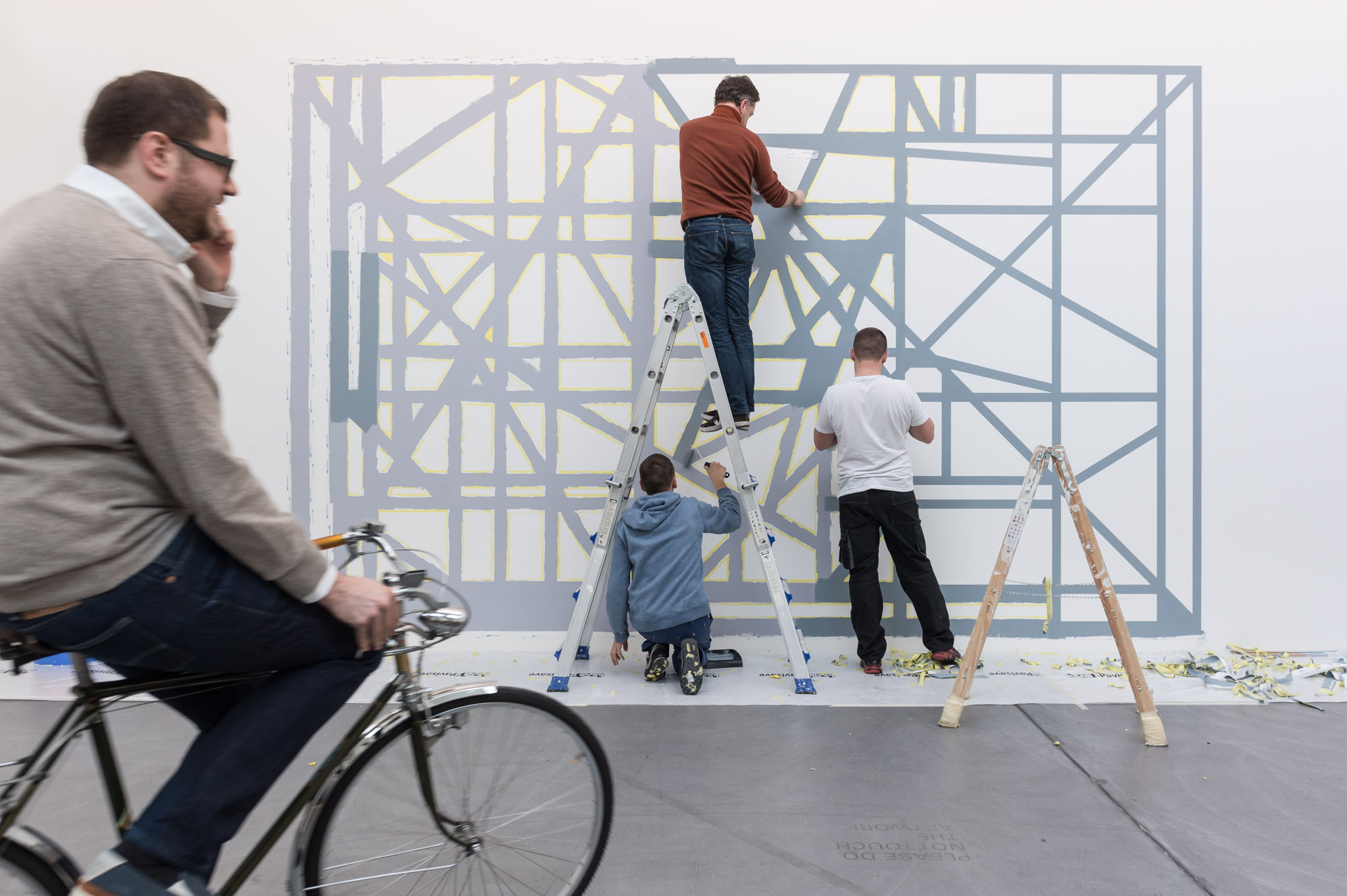 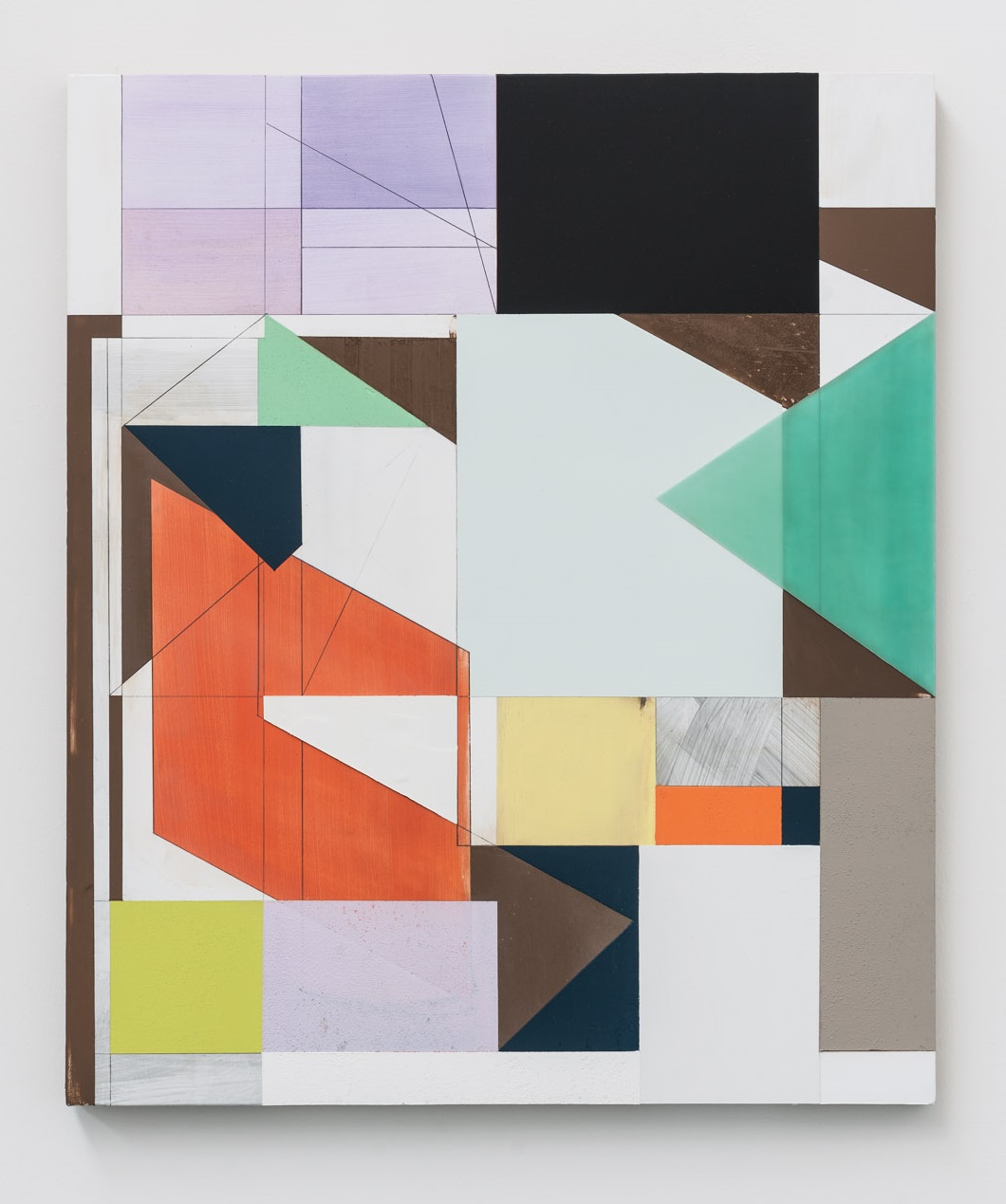 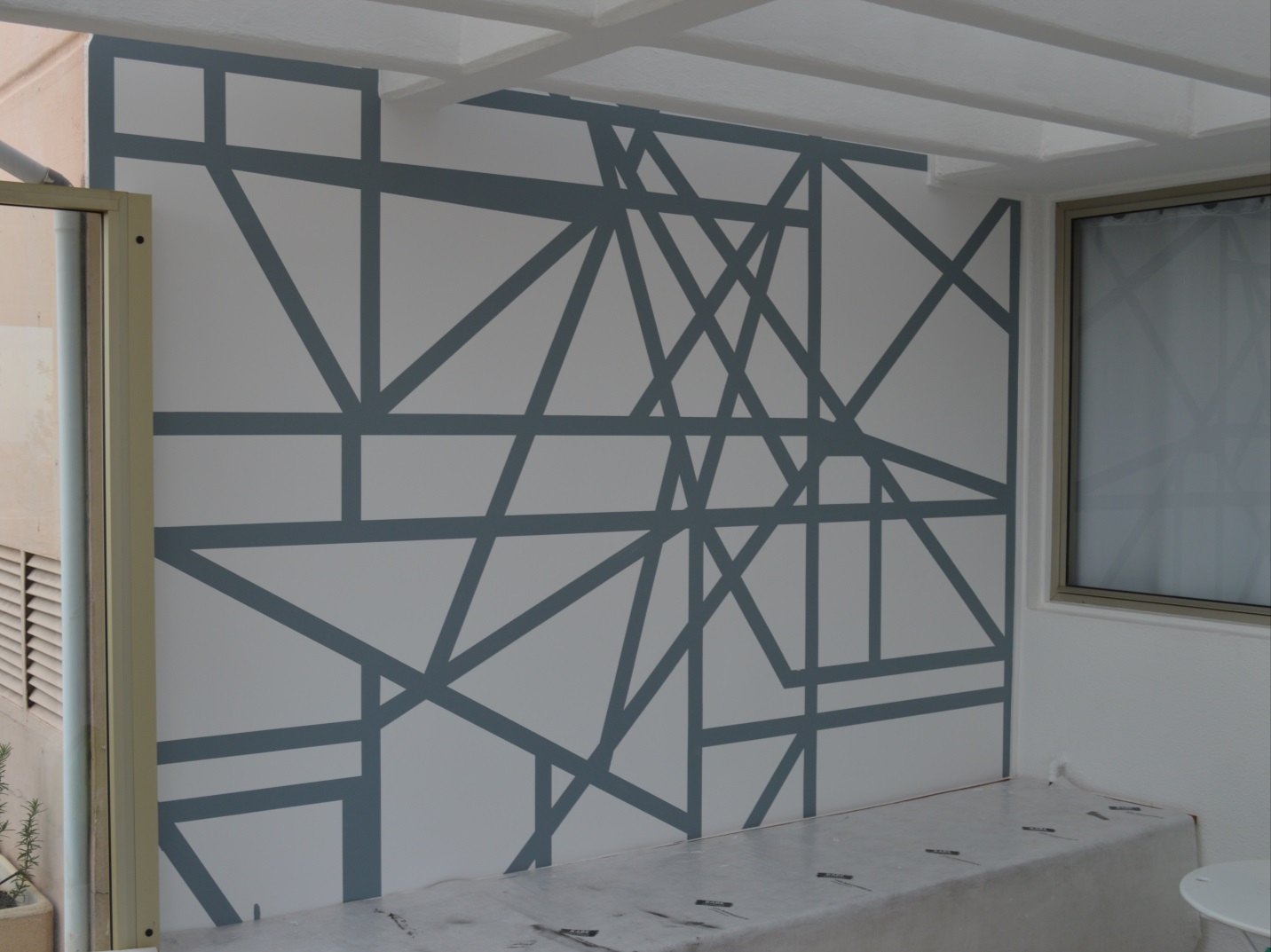 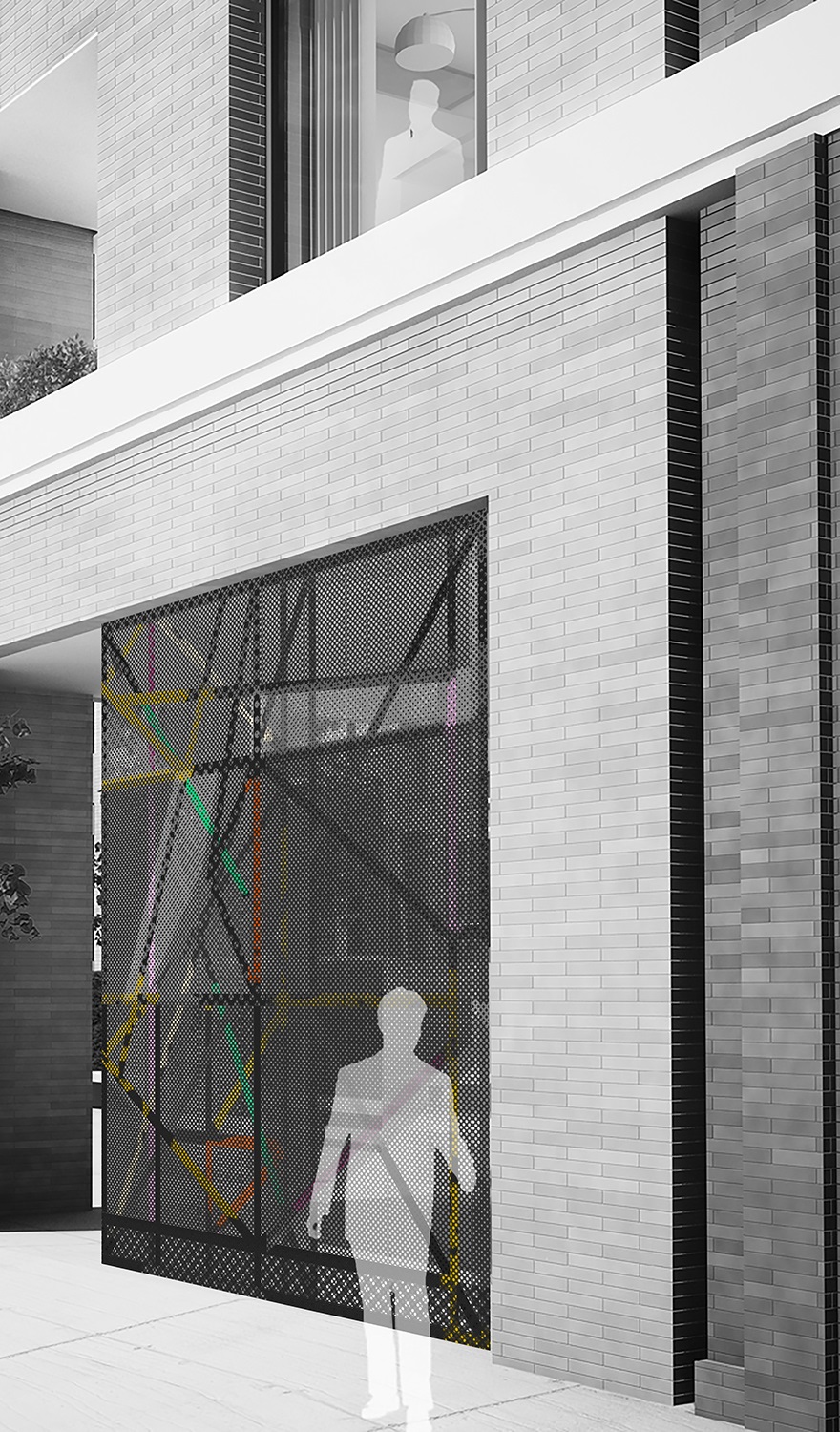 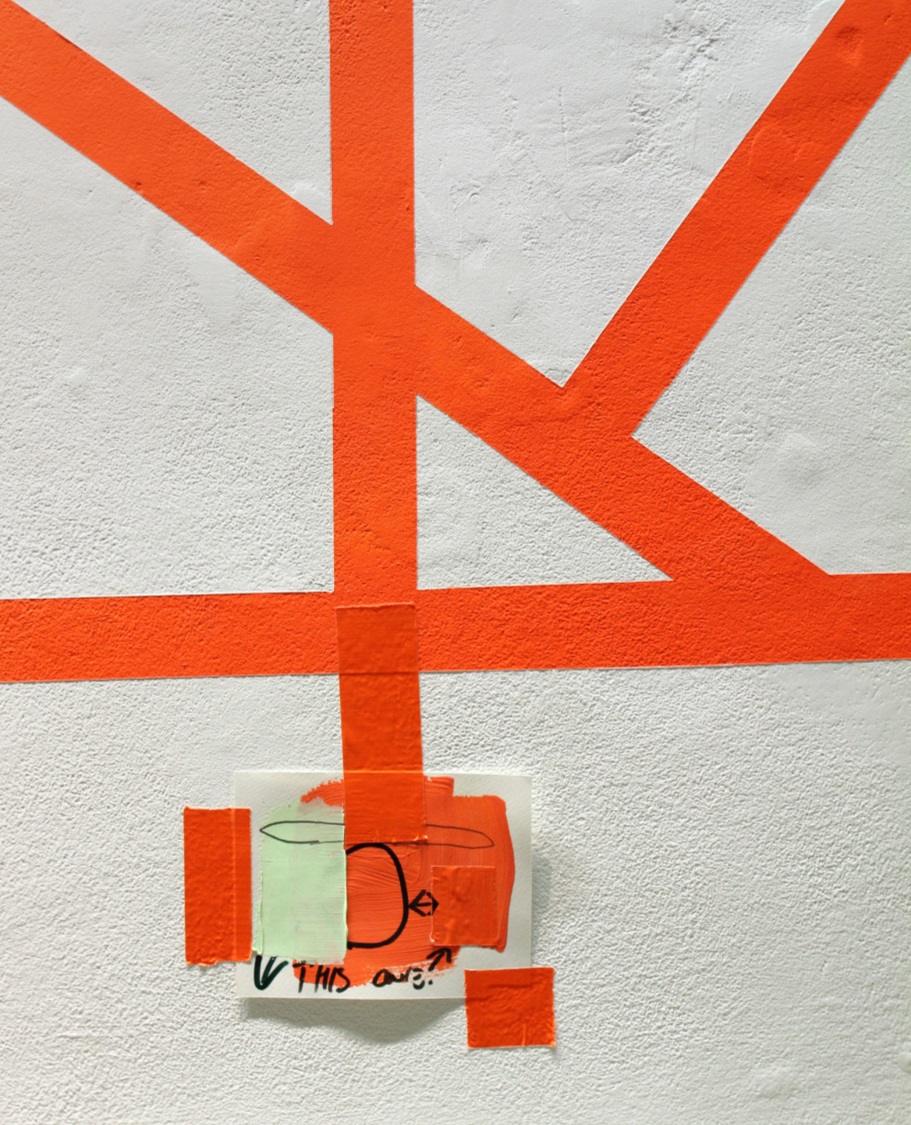 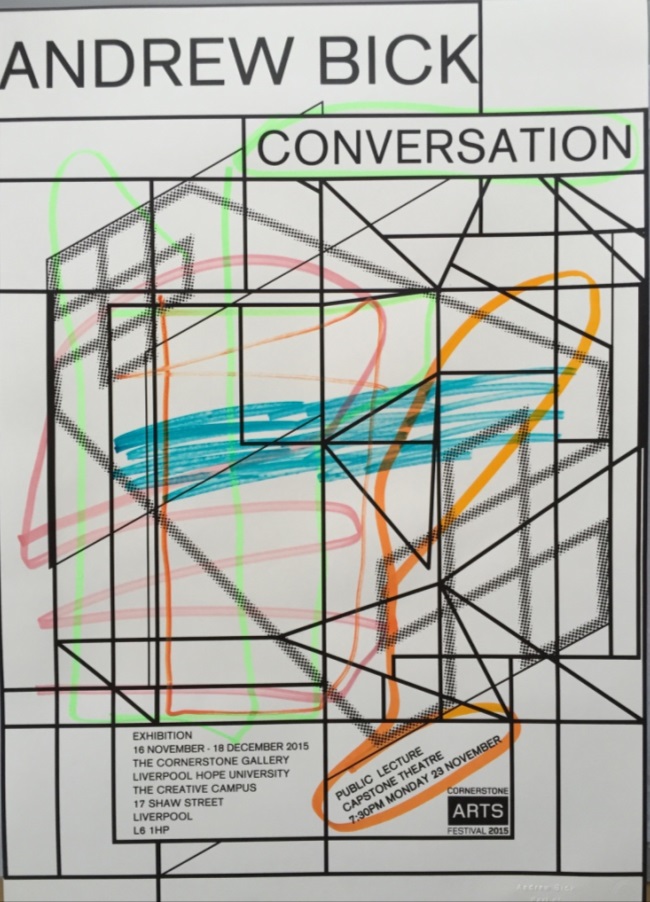